Teacher in the Role of DiagnosticianPedagogical DiagnosticsPedagogical Diagnosing
The process of pedagogical diagnosing
Katedra pedagogiky
Aims:
1
Pedagogical Diagnosing in practice
2
Ethics, personal data
3
System of consulting in the Czech school system
4
Legislation
The process of pedagogical diagnosing
A process of which the goal is getting to know the pupil in the educational situation, in connection with their personal development and the external influences that affect their development.
It is based on what has gone before in the pupil’s life (anamnesis) 
What is their situation now (diagnosis)
What is their positive perspective on education (prognosis)
The general process of pedagogical-psychological diagnostics according to Mertin and Krejčová (2016) involves collecting data using valid and reliable tools and its analysis, interpretation, and use for specific purposes of education.
The process of pedagogical diagnosing
The process of pedagogical diagnosing is conducted in certain steps. Gavora (2001) lists the following  stages of pedagogical diagnosing:
Diagnostic hypothesis (the assumption that directs diagnostic activities in a certain direction).
Planning for diagnosing (who, when, how, how often, and in what intervals to diagnose, facilities, equipment).
Collection and processing of data.
Evaluation and interpretation of data.
Establishing the diagnosis.
Pedagogical measures, intervention.
Stating a prognosis.
Communicating the diagnosis.
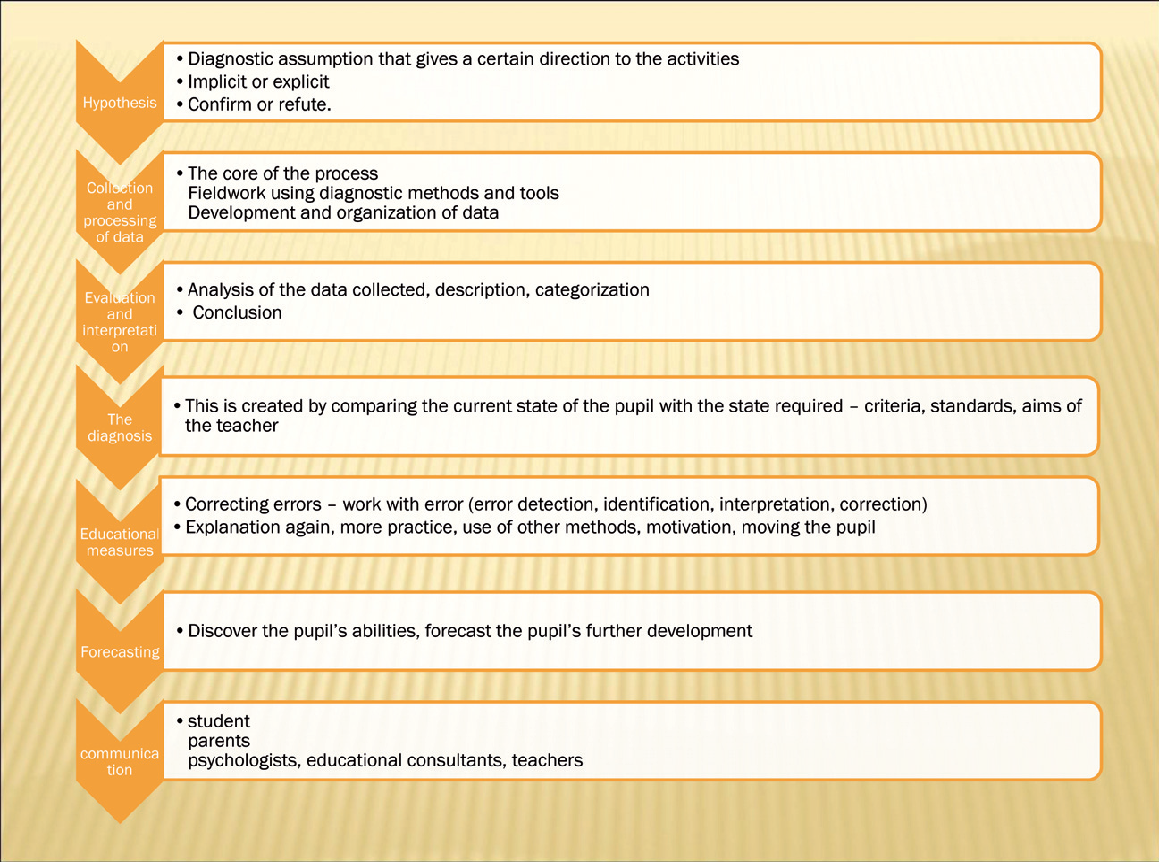 Diagnosis and prognosis
Diagnosis is the result of diagnosing activities; 
an oral or written (graphic) expression of the results of a diagnosing survey 
an evaluating conclusion regarding the established level of development of the pupil. 
never closed or final
it must count on changes in the pupil’s development. Hence, diagnosis is an evaluating finding of the current status of the pupil’s level. The purpose of the whole process of diagnosing is to determine pedagogical educational strategies and suggest pedagogical measures – to determine the prognosis.
Diagnosing activities:
indication (detecting occurrence),    
 identification (recognizing the type),     
 classification (categorizing)     
 evaluation (establishing the level), 
 interpretation (explaining causes, conditions)   
 prognosing (forecasting development),   
 regulating (designing a streamline of the development).
Ethics, personal data
The authority to obtain information on a student is provided for in Education Act No. 561/2004 Sb.
The Education Act specifies the following rights and obligations:
Basic rights and obligations of the school, legal representatives, and the student—the obligation to inform
Taking into account the needs of an individual (individualization)
Compliance with methods and procedures de lege artis—the widest possible application of effective modern pedagogical approaches and methods
Evaluation of the student’s results—with regard to achieving educational objectives
Personal data and such processing under Act No. 101/2000 Sb., on the protection of personal data and on the amendment to some acts, Article 4(a) and (e):

Personal data processing: any operation or set of operations that is systematically performed by a controller (school) or a processor (teacher) on personal data by automatic or other means. 

Obligation to maintain confidentiality about personal data.
For example, a school register, other student documentation, questionnaire or worksheet with personal data, regular recording of information about a student based on intentional observation or interview, information about the progress and results of the education of a student, disciplinary measures, attendance information.
School counselingProviding counseling services is covered in Regulation no. 197/2016 Coll. on the provision of counseling services at schools and educational facilities.
The school counseling center consists of:
School counseling facilities include:
educational counselor;
school prevention methodist; 
school psychologist;
school special education expert.
pedagogic-psychological counseling center
special pedagogical center
Waves of intervention model 
(Neil MacKey,2009)
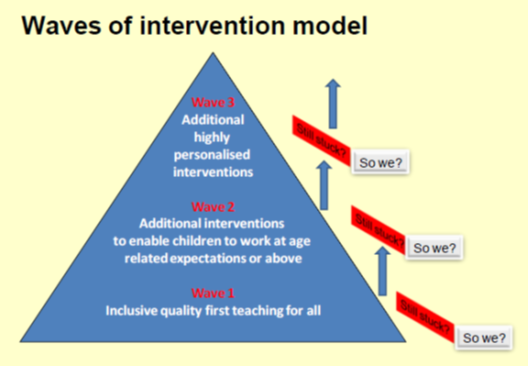 The Czech republic
Dittrich, P. (1992). Pedagogicko-psychologická diagnostika. Praha: H + H.
Gavora, P. (2001). Diagnostikovanie a hodnotenie žiaka vo vyučování. In Předškolní a primární pedagogika. Předškolská a elementárná pedagogika. Praha: Portál.
Maydlová, Z. (1980). Soustavné hodnocení žáka. Praha : SPN.
Mertin, V., Krejčocá, L. et al. (2016). Metody a postupy poznávání žáka. Praha: Wolters Kluwer ČR.
Mojžíšek, L. (1987). Teoretické otázky pedagogické diagnostiky. Praha: Academia. Praha: Academia.
Pollard et al. (2014). Reflective teaching in schools. London: Bloomsbury Academic.
Průcha, J. (1998). Pedagogická diagnostika 97'. Sborník referátů z mezinárodní konference Pedagogická diagnostika 97'. Ostrava: Pedagogická fakulta Ostravské univerzity.
Průcha, J. et al. (2009). Pedagogická encyklopedie. Praha: Portál.
Swierkoszová, J. (2005). Pedagogická diagnostika dětského vývoje pro učitele primárního vzdělávání. Ostrava: REPRONIS.
Tomanová, D. (2006).Úvod do pedagogické diagnostiky v mateřské škole. Olomouc : UP, 2006. 
Tomková, A. e. (2012). Rámec profesních kvalit učitele. Hodnotící a sebehodnotící arch. Praha: Národní ústav pro vzdělávání.
Valenta, J. (2007). Komplexní rozvoj osobnosti žáka ve vyučování. V A. &. Vališová, Pedagogika pro učitele (stránky 265-282). Havlíčkův Brod: Grada.
Zelinková, O. Pedagogická diagnostika a individuální vzdělávací program. Praha : Portál, 2001. 

Rámcový vzdělávací program pro základní vzdělávání. Praha: Výzkumný ústav pedagogický v Praze. 
Vyhláška č. 72/2005 Sb. o poskytování poradenských služeb ve školách a školských poradenských zařízeních. [online] Aktuální znění 1. 9. 2016 . (2005). 
Zákon č. 101/2000 Sb., o ochraně osobních údajů a o změně některých zákonů. Aktuální znění od 6. 10. 2016. 
Zákon č. 561/2004 Sb., o předškolním, základním, středním, vyšším odborném a jiném vzdělávání (školský zákon), in: Sbírka zákonů České republiky [online], Konsolidované znění účinné od 1. 9. 2016. (2004
Zákon č. 563/2004 Sb., o pedagogických pracovnících a o změně některých zákonů. Aktuální znění zákona k 1. 9. 2016. [online]. (2004).